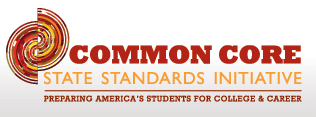 Getting to the Core of the Oklahoma Academic Standards for Mathematics:Number and Operations in Middle School
Presented by Heather Sparks and Corbie Jackson
Taft Middle School
Oklahoma City Public Schools
2
Major Shifts
Focus
Coherence
Rigor
3
Focus
Fewer standards mean we will narrow and deepen the way time and energy are spent in the math classroom.
Solid conceptual understanding
High levels of procedural skill and fluency
Ability to solve problems inside and outside class
4
Coherence
Content progresses from grade to grade
Links to major topics within grades:
5
Rigor
Conceptual understanding
Procedural skill and fluency
Application in context

	*All three pursued with equal intensity*
6
Standards for Mathematical Practice
Make sense of problems and persevere in solving them

Reason abstractly and quantitatively

Construct viable arguments and critique the reasoning of others

Model with mathematics

Use appropriate tools strategically

Attend to precision

Look for and make use of structure

Look for and express regularity in repeated reasoning
7
VOTE
Which practice standard will be most difficult for your students?  Be ready to talk about why you think so.
8
Item Samples
Always, Sometimes, Never
Read through each statement.  With your partner, decide if the statement is always true, sometimes true (and you can provide the exception), or never true.
9
Standards for Mathematical Practice
Make sense of problems and persevere in solving them

Reason abstractly and quantitatively

Construct viable arguments and critique the reasoning of others

Model with mathematics

Use appropriate tools strategically

Attend to precision

Look for and make use of structure

Look for and express regularity in repeated reasoning
10
Item Samples
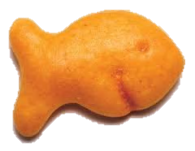 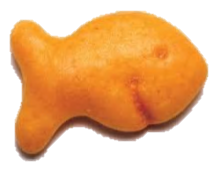 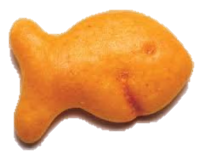 Goldfish
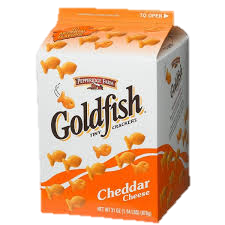 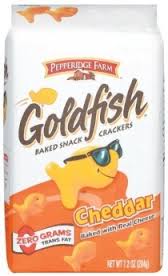 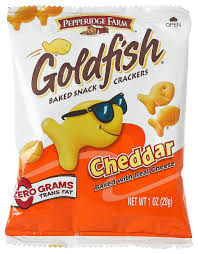 11
Standards for Mathematical Practice
Make sense of problems and persevere in solving them

Reason abstractly and quantitatively

Construct viable arguments and critique the reasoning of others

Model with mathematics

Use appropriate tools strategically

Attend to precision

Look for and make use of structure

Look for and express regularity in repeated reasoning
12
Item Samples
Playing Three Dice Math
	-Roll 3 six-sided dice.
	-Using each number once with
	addition, subtraction, multiplication
	or division to get an answer.  Color 
	that number in on your game board.
	ex:  (3 + 2) x 6 = 30      or   6 – (3 + 2) = 1
	-First person to color in three numbers in a row    
              wins.
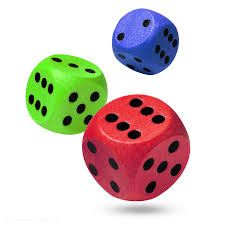 13
What makes a good item or task?
Age appropriate
Has multiple “entry” points
You enjoy the task
14
Excellence Resources
www.yummymath.com      Real-world student-centered tasks 
http://emergentmath.com/my-problem-based-curriculum-maps/    Geoff Krall’s CCSS curriculum maps with links for suggested tasks
https://docs.google.com/spreadsheet/pub?key=0AjIqyKM9d7ZYdEhtR3BJMmdBWnM2YWxWYVM1UWowTEE&output=html      Dan Meyer’s Three-Act Math Tasks organized by CCSS
http://msmathwiki.pbworks.com/   Middle school math wiki (Teachers submit ideas, have conversations about topics and share resources)
http://map.mathshell.org   Math Assessment Project Tasks
http://visualpatterns.org/  Photos of the first three stages of a pattern (kids can create and submit their own here, too!)
http://robertkaplinsky.com/lessons/   Student-centered task ideas organized by grade level and strand
http://graphingstories.com/  Videos of real life experiences that can be transposed to graphs
http://mathmistakes.org This site is about compiling, analyzing and discussing mathematical errors that students make.
http://www.learner.org/workshops/missinglink/   The Missing Link professional development series for teachers 
www.parcconline.org  PARCC information and sample assessment items for CCSS.
http://www.smarterbalanced.org/pilot-test/   SmarterBalanced website with online pilot test that mimics what students will likely see on future assessments
15
Questions?
This presentation will be housed electronically at 
              www.hisparks.com/presentations.html

Corbie Jackson		       Heather Sparks
cljackson@okcps.org         hesparks@okcps.org